How to compute Derivatives
derivatives appear very often in Computer Science, under several forms
How to compute Derivatives
we have 3 approaches
1 )    Numerical Differentiation

2 )    Symbolic Differentiation

3 )    Automatic Differentiation
Symbolic Differentiation
compute the symbolic expression of the derivative of a function
it needs manipulation in computer algebra systems such as Mathematica, Maxima, Maple, Matlab’s Symbolic Toolbox, Python’s sympy
input: 
the symbolic expression of the function
output: 
the symbolic expression of the derivative
>> syms x
>> diff(sin(x))
ans =
  cos(x)
 
>> diff(sin(x),2)
ans =
  -sin(x)

>> diff(x*sin(2*x)) 
ans =
   sin(2*x) + 2*x*cos(2*x)
>> syms y
>> diff(x*y^2+cos(x*y),x)
ans =
  y^2 - y*sin(x*y)
 
>> diff(x*y^2+cos(x*y),y)
ans =
  2*x*y - x*sin(x*y)
 
>> diff(x*y^2+cos(x*y),x,2)
ans =
  -y^2*cos(x*y)
>> f(x,y) = x*y^2+cos(x*y);
>> gradient(f,[x,y])
ans(x, y) =
   y^2 - y*sin(x*y)
 2*x*y - x*sin(x*y)
 
>> laplacian(f,[x,y])
ans(x, y) =
 2*x - x^2*cos(x*y) - y^2*cos(x*y)

>> diff(f,x,2)+diff(f,y,2)
ans(x, y) =
 2*x - x^2*cos(x*y) - y^2*cos(x*y)
Automatic Differentiation (AD)
compute the exact value of derivatives of a function at a given point (called differentiation point)
its basic idea is to apply repeatedly the chain rule from Calculus
input: 
the point where the derivative has to be evaluated
the symbolic expression of the function OR a program that evaluates the function at any point
Automatic Differentiation (AD)
compute the exact value of derivatives of a function at a given point (called differentiation point)
the idea is to apply repeatedly the chain rule from Calculus to either the basic functions that compose the function to be differentiated or the lines of the program that implements such function
output: 
the exact value of the derivative at the differentiation point
Automatic Differentiation (AD)
AD does not compute either the symbolic expression of the derivatives or generate a program that implements such an expression
AD, like finite difference, computes the value of the derivatives at a given point
unlike finite difference, AD provides the exact value of the derivatives
if we want to evaluate the derivative (gradient,..) of the same function at several distinct points we need to run several times the AD code
Automatic Differentiation (AD)
AD is used in many Machine Learning optimization problems, e.g. deep neural networks, which are parametrized by (millions/billions of) weights that are computed by Stochastic Gradient  descent or its variants (GD with momentum, ADAM,..) to find the minimum of the loss function defined in terms of a trained set
AD may also be used in Newton’s minimization method and Levenberg-Marquardt method
Automatic Differentiation (AD)
AD may operate in two ways: 
Forward mode 
Reverse mode (also called Backpropagation)
Forward mode evaluates a derivative of a function at a given point by performing elementary derivative operations concurrently with the operations of evaluating the function itself at a given point
AD relies on the computational graph that represents the function to be differentiated
Automatic Differentiation (AD)
AD may operate in two ways: 
Forward mode 
Reverse mode (also called Backpropagation)
Reverse mode uses an extension of the forward mode computational graph to enable the computation of derivatives (gradient) by a reverse traversal of the computational graph
AD relies on the computational graph that represents the function to be differentiated
Automatic Differentiation (AD)
Forward mode
evaluation (differentiation) point: (2,5)
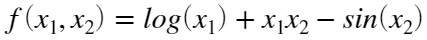 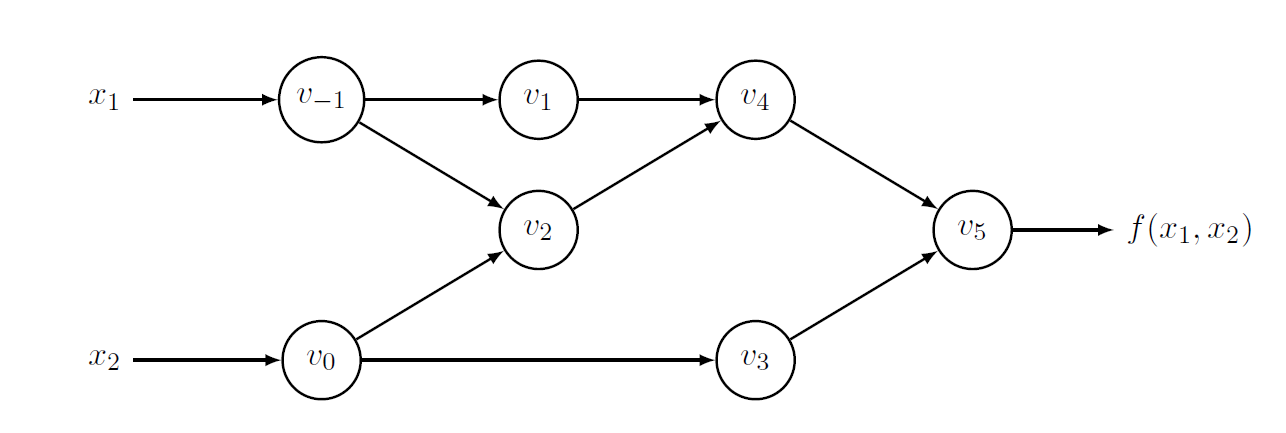 computational graph of  f
Automatic Differentiation (AD)
Forward mode
evaluation (differentiation) point: (2,5)
log
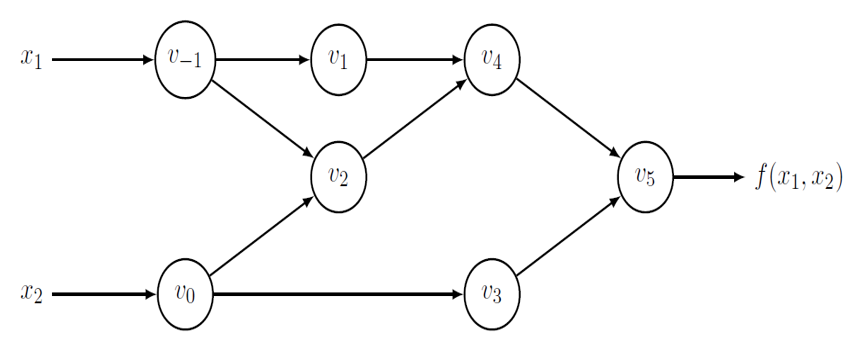 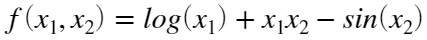 2
+
*
-
sin
5
a forward traversal of the computational graph (i.e. from left to right) allows us to compute  f (2,5)
Automatic Differentiation (AD)
Forward mode
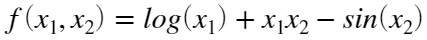 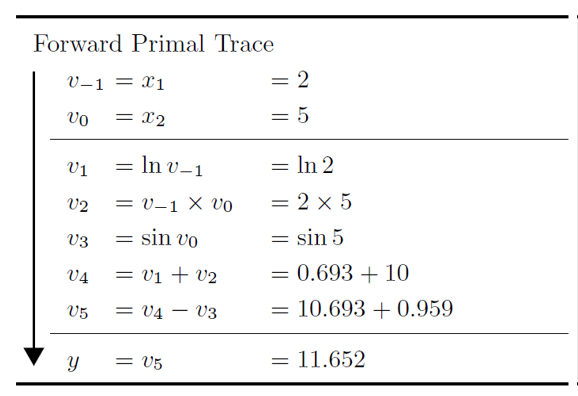 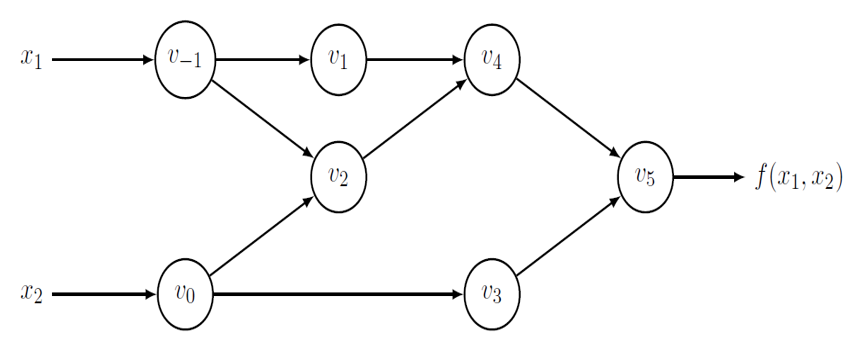 Automatic Differentiation (AD)
Forward mode
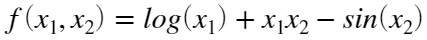 using the computational graph enriched with the derivatives of the variables  (     ) we compute the value of the gradient, by first computing the value of the partial derivative respect to  x1 and then the value of the partial derivative respect to x2
Automatic Differentiation (AD)
Forward mode
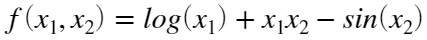 derivatives are computed by recursively applying the chain rule
the chain rule is the formula that expresses the derivative of the composition of two differentiable functions in terms of the derivatives of each function
recap chain rule
remind the chain rule in one-dimension: given
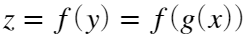 then
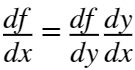 recap chain rule
remind the chain rule in two-dimension: given
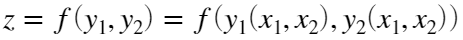 then
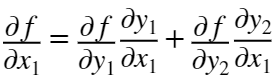 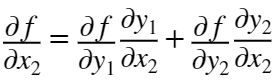 Automatic Differentiation (AD)
Forward mode
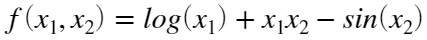 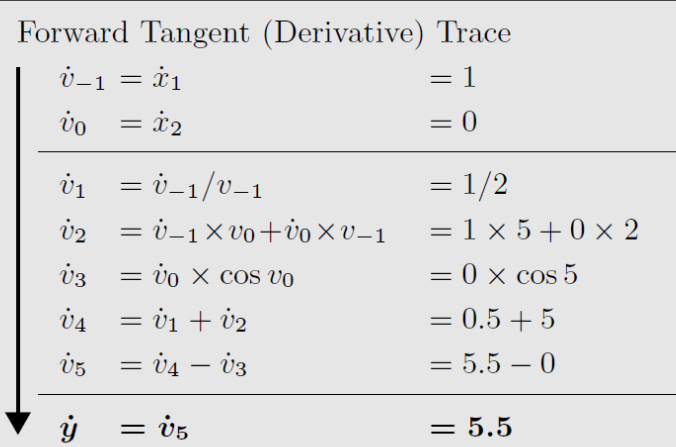 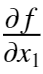 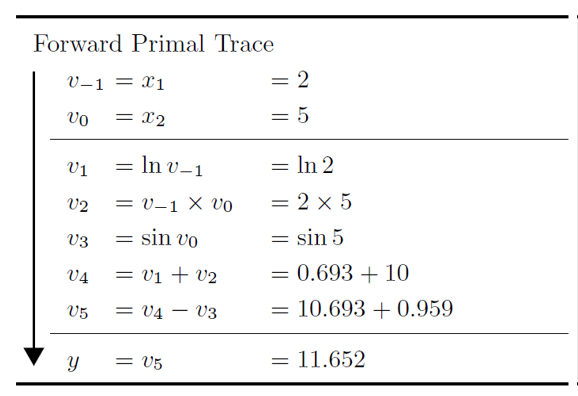 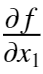 Automatic Differentiation (AD)
Forward mode
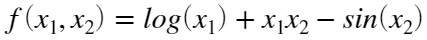 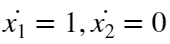 the choice               
implies that we are computing  

the choice
implies that we are computing
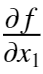 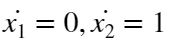 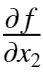 Automatic Differentiation (AD)
Forward mode
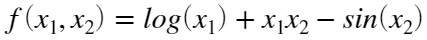 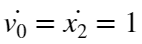 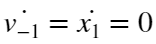 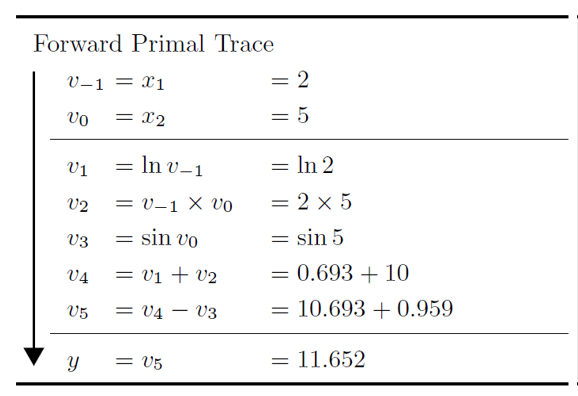 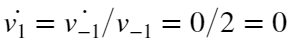 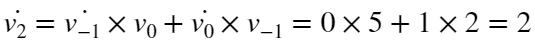 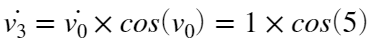 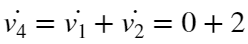 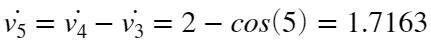 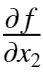 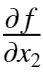 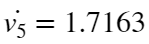 Automatic Differentiation (AD)
Forward mode
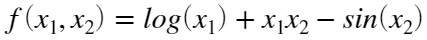 we need 2 (forward) traversals of the tangent computational graph to compute the gradient of f, 
one for each component of the gradient
with n variables, we need n (forward) traversals to compute the gradient of f
Automatic Differentiation (AD)
Reverse mode
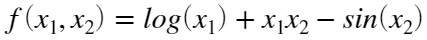 the Reverse mode corresponds to a generalized backpropagation algorithm, in that it propagates derivatives backward from the output y toward the input variables x1 and x2.
Reverse mode must be used after the forward traversal of the computational graph
Automatic Differentiation (AD)
Reverse mode
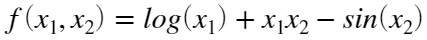 Reverse mode requires  to complement each intermediate variable with the so called 
adjoint variable
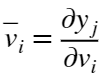 the adjoint variable     represents the sensitivity of a considered output  with respect to changes in
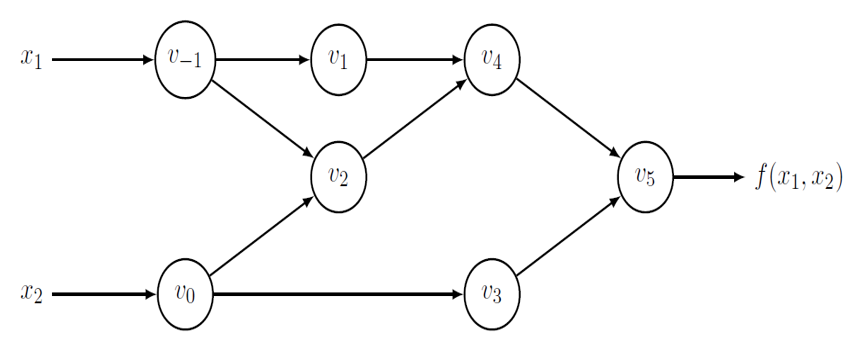 Automatic Differentiation (AD)
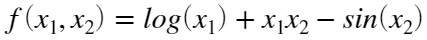 Reverse mode
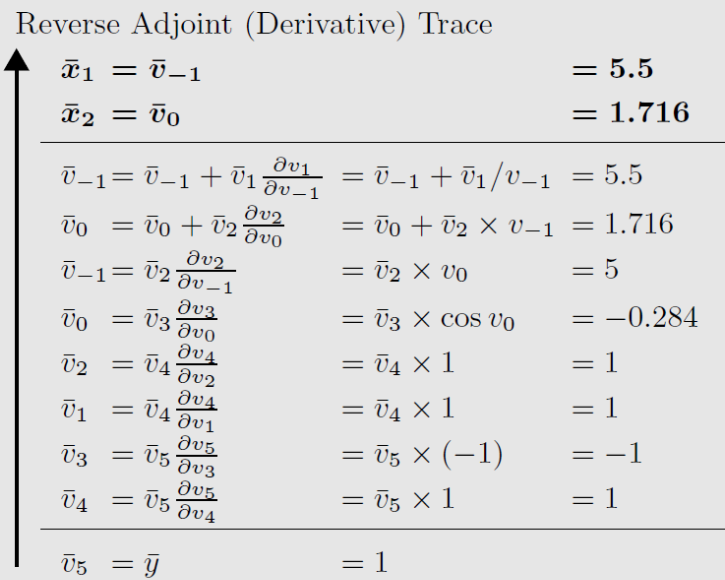 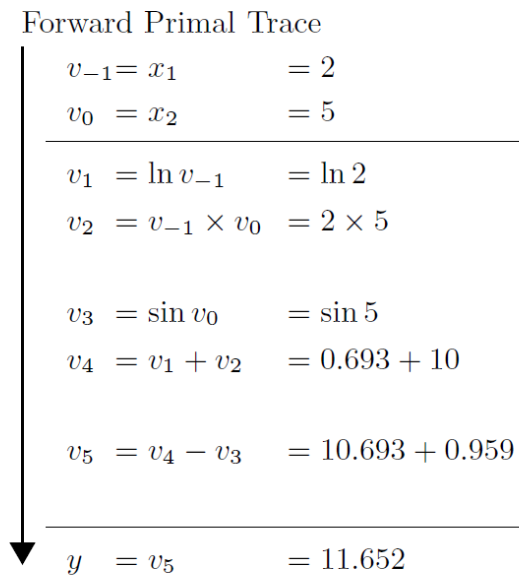 Automatic Differentiation (AD)
Reverse mode
the general rule for      is
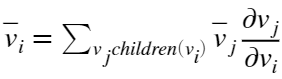 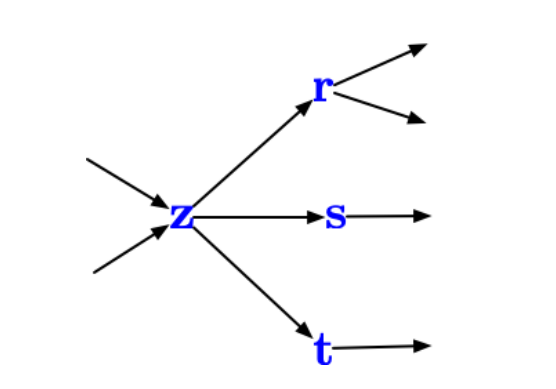 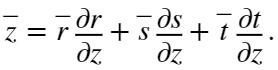 Automatic Differentiation (AD)
one more example
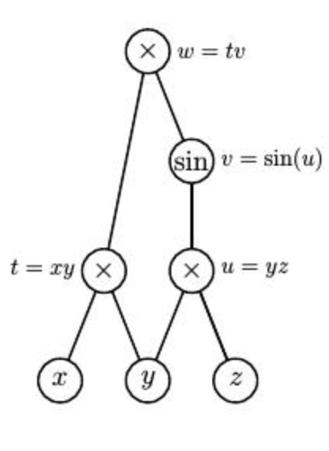 computational graph of f
Automatic Differentiation (AD)
one more example
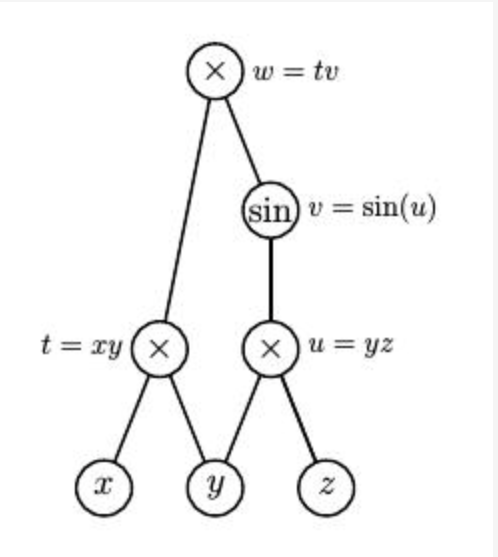 computational graph of f
Automatic Differentiation (AD)
Forward mode
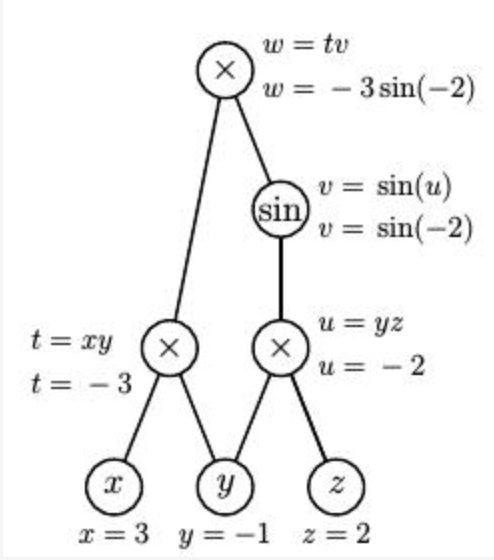 Forward pass on
the computational graph
(evaluating f at the
 differentiation point (3,-1,2)
Reverse mode
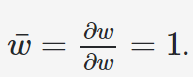 Backward pass on
the computational graph
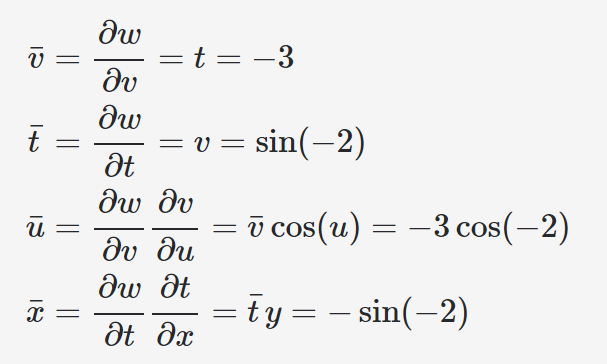 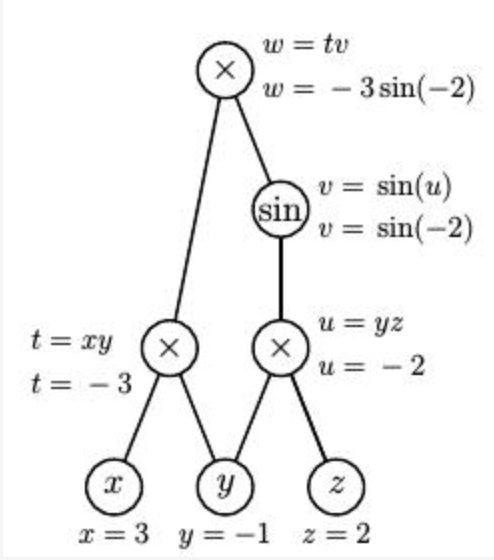 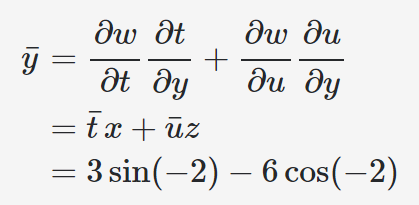 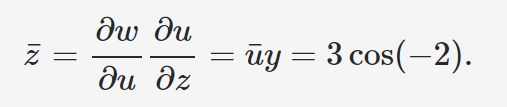 Automatic Differentiation (AD)
Reverse mode
note that the Reverse mode needs just 
one forward pass and one reverse pass to compute the gradient (all partial derivatives) at a given point, 
regardless of the 
number of independent variables
Reverse mode is more efficient than Forward mode in computing  gradient of functions of several variables
Automatic Differentiation (AD) in Matlab
>> x0=2; y0=5;
>> xdl = dlarray([x0,y0]);
>>[fval,AD_grad]=dlfeval(@simplefg1,xdl)
fval = 
  1×1 dlarray
   11.6521
AD_grad = 
  1×2 dlarray
    5.5000    1.7163
function [f,grad] = simplefg1(x)
f = log(x(1))+x(1)*x(2)-sin(x(2));
grad = dlgradient(f,x);
end
AD in Machine Learning
find weights wi
training of a (deep) neural network
the computational graph is the neural network
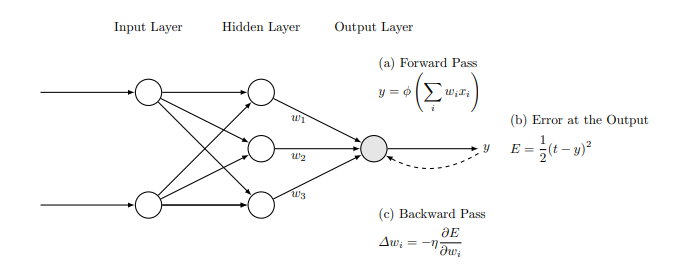 activation function (i.e. ReLU)
Loss function
training sample x1,x2,t
Gradient Descent, learning rate h update  wi
AD in Machine Learning
Neural network with two linear layers
training of a neural network
x1
Loss L
x2
forward mode
AD in Machine Learning
Neural network with two linear layers
training of a neural network
x1
Loss L
x2
forward mode
matrix-vector notation
AD in Machine Learning
Neural network with two linear layers
training of a neural network
x1
Loss L
x2
Training set T
AD in Machine Learning
Neural network with two linear layers
training of a neural network
x1
Loss L
x2
backward mode
this is the gradient of the Loss respect to each individual prediction of the network
AD in Machine Learning
Neural network with two linear layers
training of a neural network
x1
Loss L
x2
backward mode
AD in Machine Learning
Neural network with two linear layers
training of a neural network
x1
Loss L
x2
backward mode
AD in Machine Learning
Neural network with two linear layers
training of a neural network
x1
Loss L
x2
backward mode
AD in Machine Learning
Neural network with two linear layers
training of a neural network
x1
Loss L
x2
backward mode
AD in Machine Learning
Neural network with two linear layers
training of a neural network
x1
Loss L
x2
backward mode
AD in Machine Learning
Neural network with two linear layers
training of a neural network
x1
Loss L
x2
Parameters Upgrade in backward mode
(GD)